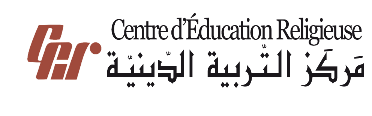 مَركَزُ التَّربِيَّةِ الدّينِيَّةرُهبانِيَّةُ القَلبَينِ الأقدَسَين
يُقَدِّمُ كِتابَ الأساسيّ الثّاني
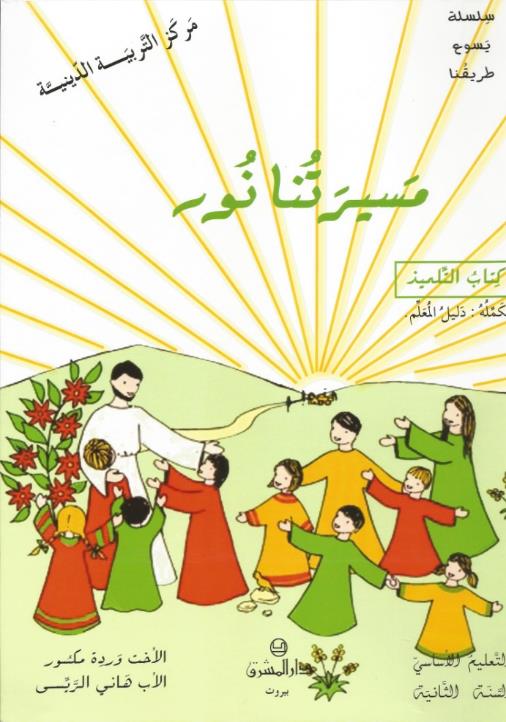 اللِّقاءُ السّادِس عَشَر
شِفاءُ المُقعَد
سَلام المَسيح أَصدِقائي...
بِلِقاءنا اليَوم رَح نشوف قَدّي يَسوع حَبّ المَرضَى وكِلّ البَشَر!
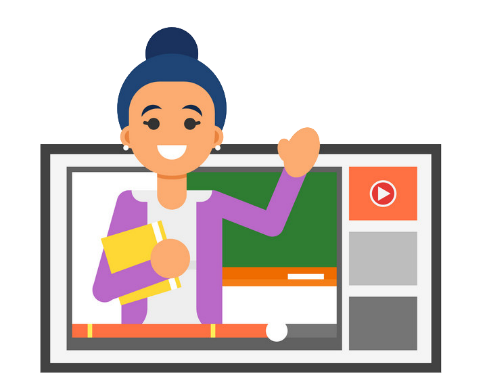 شُو رَح نَعمِل اليَوم؟
نخَبِّر كيف وصل المُقعَد عِند يَسوع  ونْقول شو قَلّو يَسوع لَلمُقعَد ونبَيِّن قِدرِة يَسوع عَ الشِّفاء.
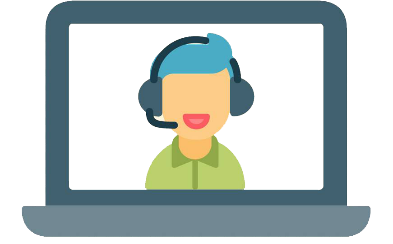 نَعرِف بِقَلِبْنا إنّو يَسوع قادِر يغفرلنا كِلّ خَطايانا ويشفينا 	لَنْعيش كَأبناء لَلنُّور.
خَلّونا هَلَّق نْحِط نَفسنا بِحُضور الله 
ونستَدعي الرّوح القُدُس
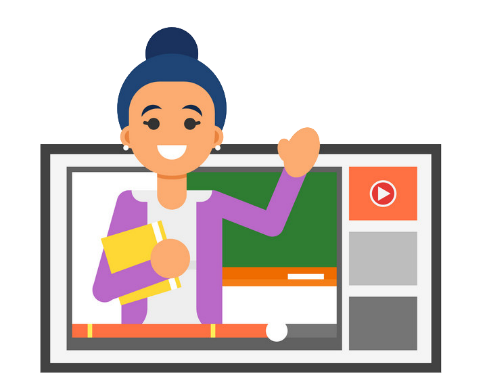 يا رَبّ إِمنَحْنا نِعمِة حُضورَك بَيننا وساعِدنا حتَّى نْعيش كأَبناء النّور
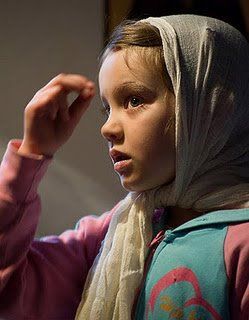 أَصدِقائي بْتِتْذَكَّروا شو حْكينا بالمَرَّة الماضيِة؟
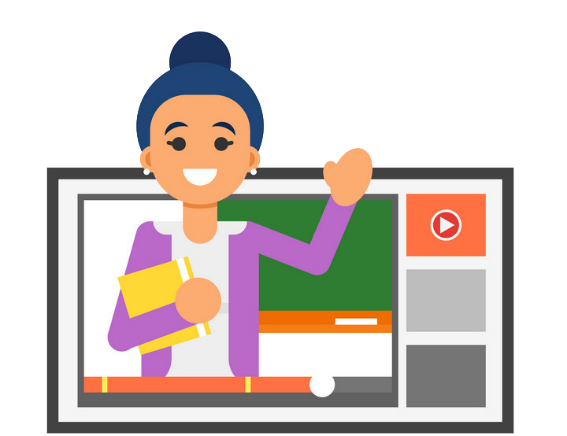 شَفَى يَسوع الأبرَص واستَجاب لَصَلاتُو النّابْعَة من قَلبُو المُؤمِن وطَلَب مِنُّو يْطيع كِلْمِة اللَّه ويحَقِّق إرادة الآب، ومن بعْدَا كفّا رِسالْتُو بين النَّاس. وكانُو ناس كْتار يِجوا لَعِنْدُو تَ يِسْمَعُوه وتَ يِشْفيهُن مِن أمْراضُنْ.
ومن بَين هالنِّاس يَلْلي كانُو يِجُو تَ يِسْمَعوه كان في بعض الأَشْخَاص يَلْلي بْيَعرفُوا مْنيح الكُتُب المُقَدَّسِة ويَلْلي إسْمُنْ عُلَما الشَّريعَة.
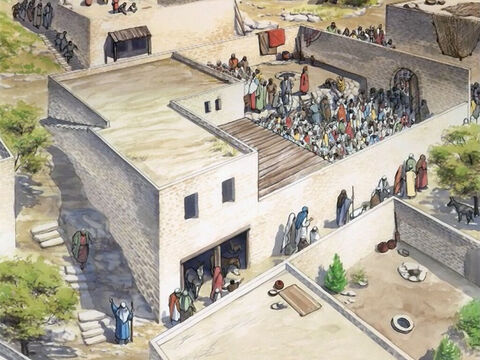 بيَوم من الإيِّام، كان يَسوع عَمْ يعَلِّم بْهَونيك بَيت، وتْجَمّعُوا النِّاس جُوّا وبَرّا، حَتّى صار مِن المُستَحِيل إنّو يِقْدَر حدَا يفُوت عَ هَالبيت.
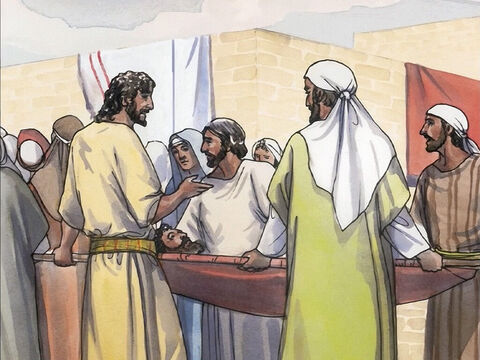 وإجُو ناس حِامْلِين فَرْشَة رِجّال مْكَرْسَح، جَرَّبُو يفَوتُوه ويحطّوه قِدّام يَسوع.
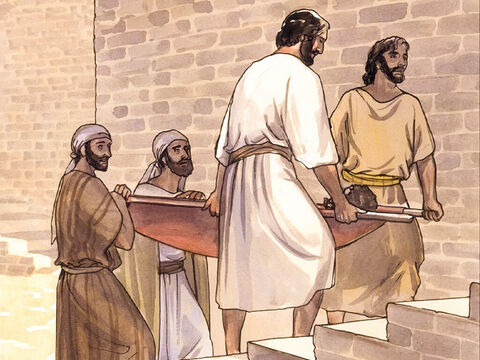 ولمّن ما لاقُو مَطْرَحْ تَ يفُوتوُ، عَ كِتر ما كان في ناس، طِلْعُو فيه عَ السَّطح
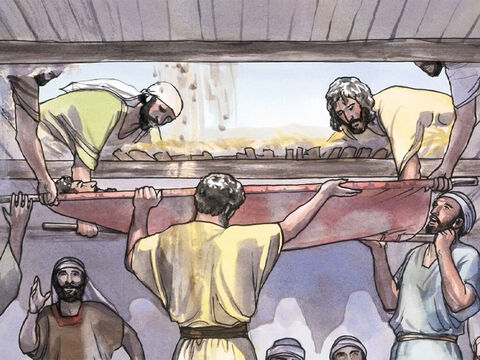 و نَبَشُوا السَّطح
 ودَندَلو المُقعَد 
قِدّام يَسوع
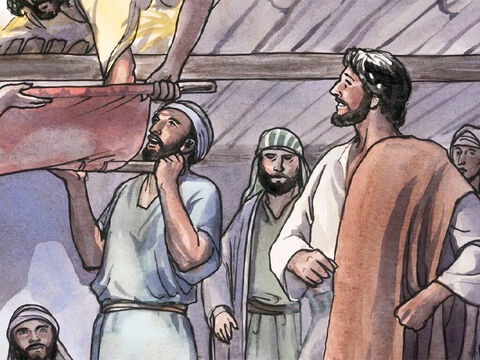 والغَريب كْتير إنُّو ما حدَا نطَقْ كِلْمِة وِحْدِة لا المْكرْسَحْ ولا يَلْلي حامْلِينُو.
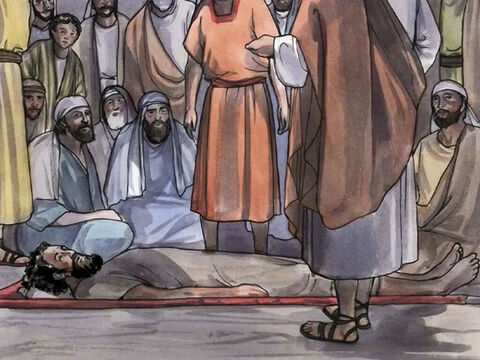 شُو رَحْ يَعمِلْ يَسوع؟
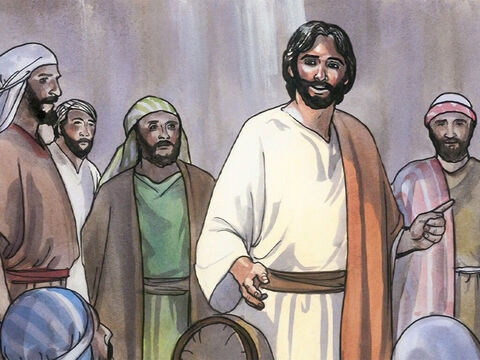 لَمَّن يَسوع شاف إيمانُنْ، قال:
يا إبني، خَطاياك نْغَفرَت.
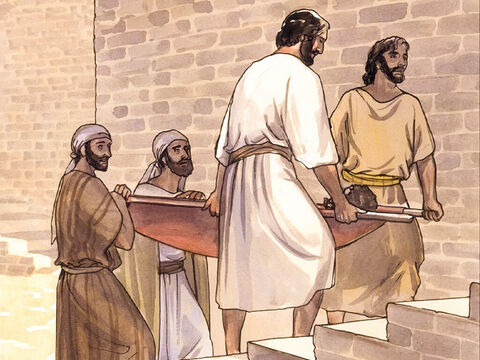 شاف يَسوع إيمان هَودِي الأشْخاص يَلْلي عِمْلُو المُستَحيل تَ يوصَلُولو.
شاف قَدَّيش بِيحِبُّوا هَالمكَرْسَح وبَدُّن ياه يْصِحّ يِمْكِن كانو مِن قْرايْبِينُو أَو مِن أَصْحابو.
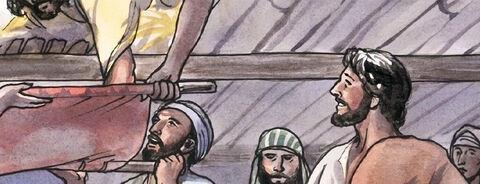 لأ
صَحيح إنّو يَسوع شاف المْكرْسَح عَ فَرشْتُو، بَسْ شاف كَمان شُو في بِقَلْبُو (غَضَب، مسَبّات كان يقولها بسبَب وَضعو)، كِرْمال هَيك قَلّو: خَطاياك نْغَفَرِت.
لأ
وهَيدَا خَلّا الكِلّ يِتْعَجَّبُوا لأنُّن كانُوا مْفَكْرين إنُّو يَسوع رَحْ يصَحِّحُو من إعاقْتُو الجَسَدِيّة، بَسْ يَسوع ما بْيِطَّلَّعْ بالشَّخص مِتِلْ ما بْيِطلَّعُو فيه بَقِيِّة النَّاس. يَسوع شاف إِنُّو قَلب هالمكَرْسَحْ مَريض أكتَرْ من جِسمُو، وإنُّو الأهَمّ إِنُّو يِشْفيلُو قَلْبُو.
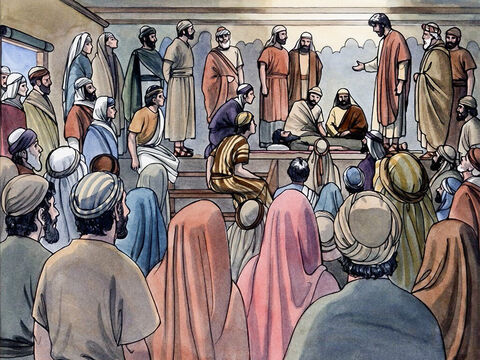 هَيدا يَلْلي عَم يْجَدِّف؟ مين بيِقوعُلَما الشَّريعَة يَلّلي كانُوا مَوجُودِين خُوتُوا، ومِشْ بَسْ تْعَجَّبُوا، صارُوا يْفَكرُوا ويقُولُوا لحَالُنْ:
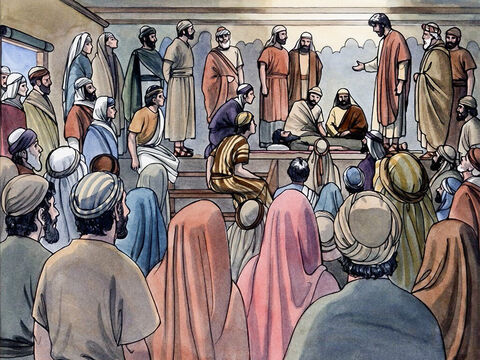 مِنُوِّي هَيدا يَلْلي عَم يْجَدِّف؟ مين بيِقدَرْ يغفُرْ الخَطايا غَير اللّه وحدُو؟
شو رَأيكُن؟
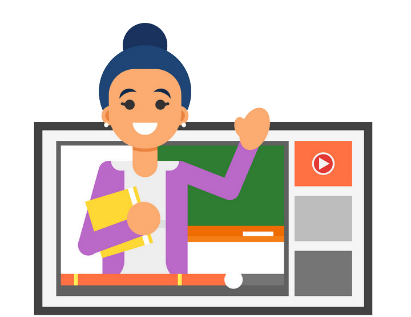 لأ
صَحيح، اللَّه وَحْدُو قادِرْ يغفُر الخَطايا، ولَمّن يَسوع قال
 «خَطاياك نْغَفَرِتْ»
 كان عَمْ بيأكِّد إنُّو هُوّي اللَّه.

يَسوع قادِرْ إنُّو يِغفُر الخَطايا،
 وهُوِّي عِرِفْ شو عَمْ بيفَكْرُو
 عُلَمَا الشَّريعَة.
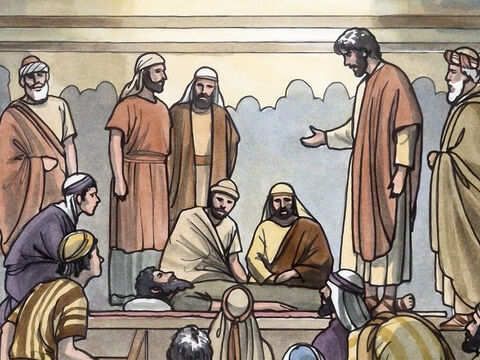 رَدّ وقَلُّن:
شو عَمْ تْقولُو بقَلبكُنْ؟
شو اللّي أهوَن؟ إنّو نْقول: خَطايَاك نْغَفَرِتْ، أو نقول: قُوم وامْشي؟
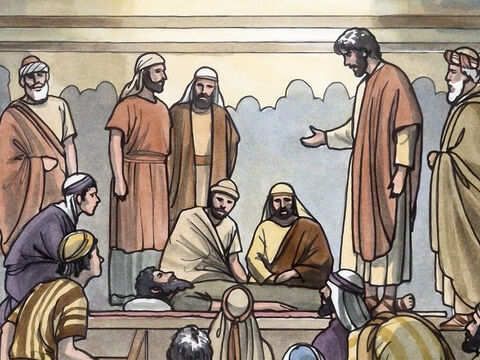 كان يَسوع بَدُّو إنّو يآمْنُو إيمان عُلَما الشَّريعَة، كِرْمال هَيك عَطاهُنْ عَلامِة تَ يْساعِدُن عَ الإيمان.وقلّن
بَس أَنا قِلِت هَيك تَ تَعرْفُو إنّو إبِن البَشَر عِندُو سُلطان
عَ الأرض يُغفُر الخَطايا
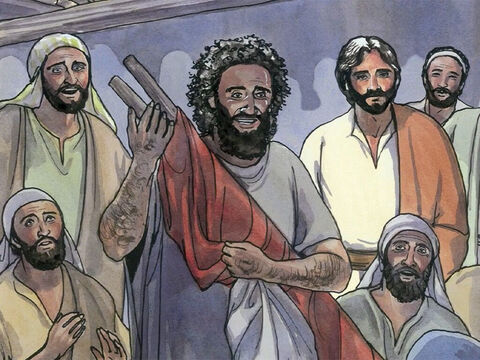 وعاد قَال لَلمْكَرْسَح:
أَنا عَمّ قِلّك: قُوم حْمُول فَرشْتَكْ ورُوح عَ بيتَك.
قام بِساعِة السّاعا حَملا، وراح عَ بَيتو عَم يمَجِّدْ اللّا.
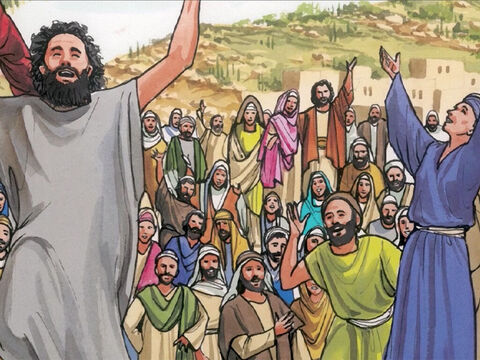 الكلّ نْدَهَشو، ومجَّدو اللّا، وصارو يقولو:
المكرسَح آمَن بيَسوع، قام وصَحْ تَمامًا، وبلّش يمشي هُوِّي وعَمّ يمَجِّد اللّه.
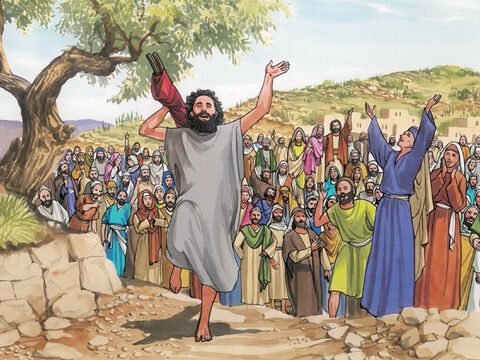 فَرَحُو كان واضِحْ للْكِلّ. كِرْمال هَيك صارُو الكِلّ يِسَبْحُوا اللَّه.
هَيدِي الآية بِتْعَلِّمْنا إنّو يَسوع قادِرْ يِشْفِي الخَطايَا.
واليَوم الكَهنِة، هنِّي يَلْلي بْيغِفْرُوا الخَطايا باسِم يَسَوع المَسيح وبيقُولُوا للخَاطي خَطاياك نْغَفَرو.
يَسوع بْيِغفِرلْنا خَطايانا وبيطَهِّرلْنا قَلِبْنا عَن طَريق الكاهِن.
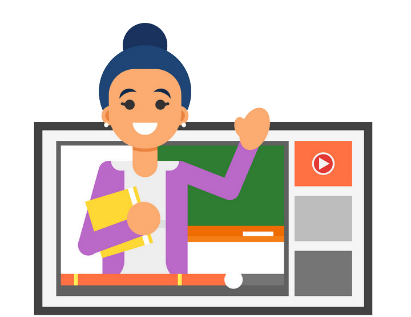 لأ
شو بنْسَمّي اللّقاء بَين الخاطي والكاهِن لَمّن بيِغفِرلو خَطايا؟
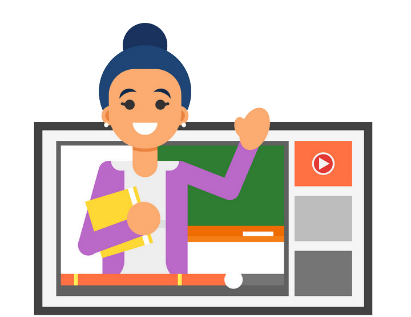 منْسَمّي سِرّ التَّوبة 
أو الاعتِراف أو سِرّ المُصالحَة.
بِواسطِة هَالسِّرّ يَسوع بيغفِرلنا خَطايانا بيشفي قْلوبنا، وبيِرجعلنا الحَياة ونور مَعموديتنا.
تَعوا تَنقول سَوا لَيَسوع:
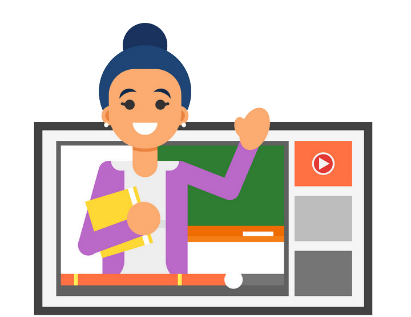 يا يَسوع عْطِينا النُّور
يَلا جَرْبوا يا شاطرين عمِلوا هَالنَّشاطات
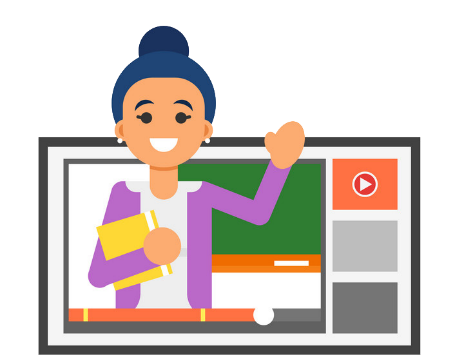 الدّخول
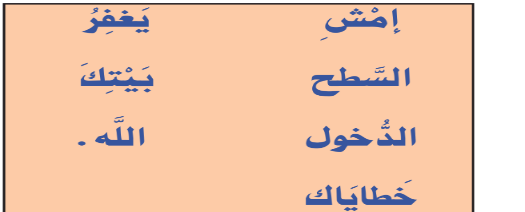 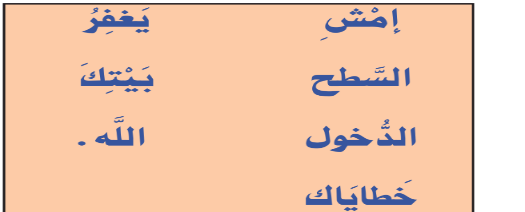 السَّطح
خَطاياك
يَغفر
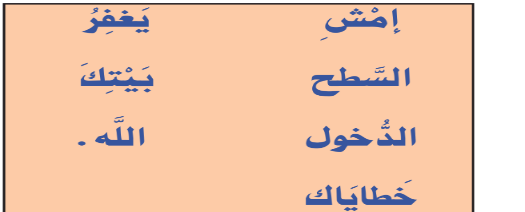 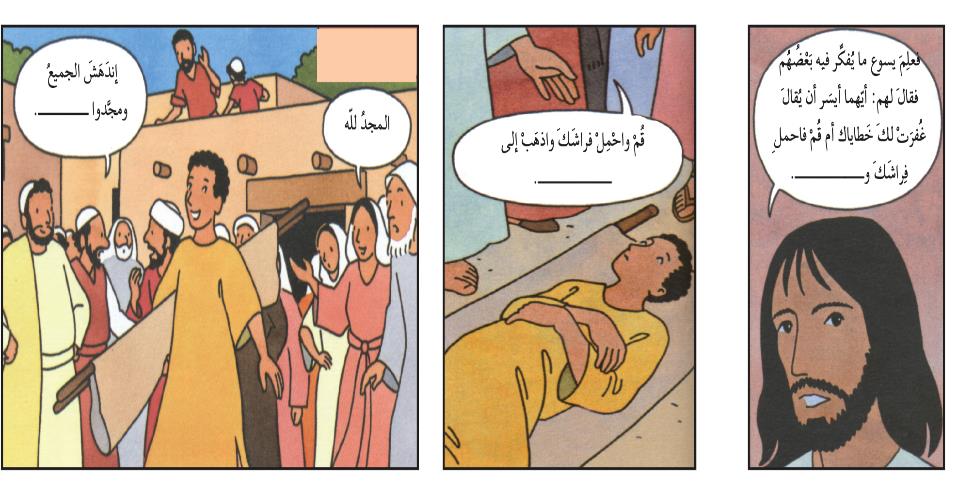 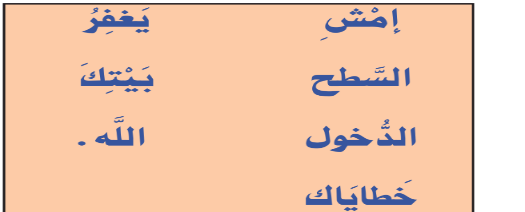 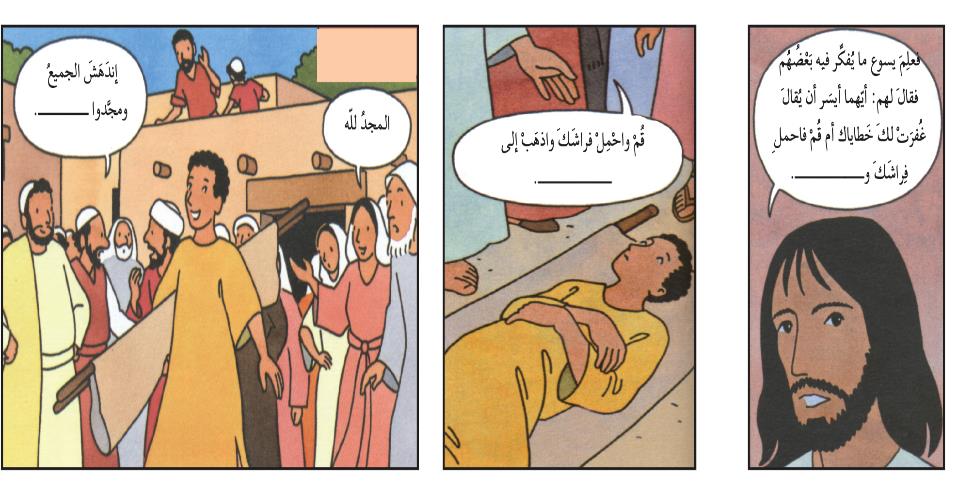 الله
امشِ
بَيتك
يا
بُني
غفرت
لكَ
خَطاياك
يا بُنَي غُفرَت لَكَ خَطاياك
وهَلَّق بَدّي ياكُن تقولوا هَالجُمَل وَرايي ل حَتّى تِنحِفر بِقلوبكُن
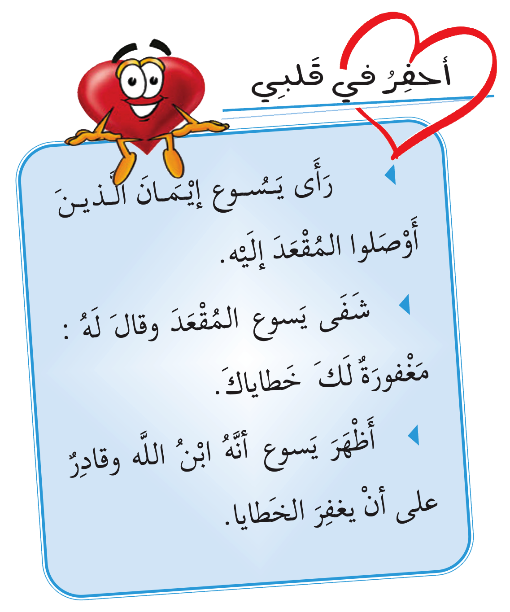 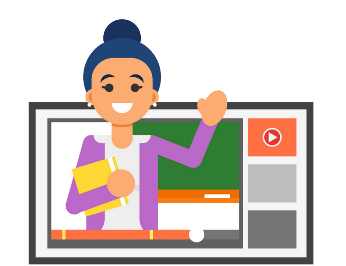 ومنِختُم لِقاءْنا اليَوم بِهالصّلاة وبهالتِّرنيمِة
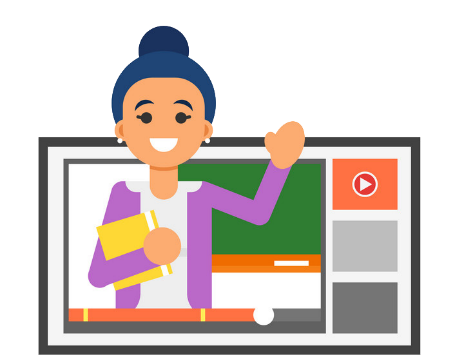 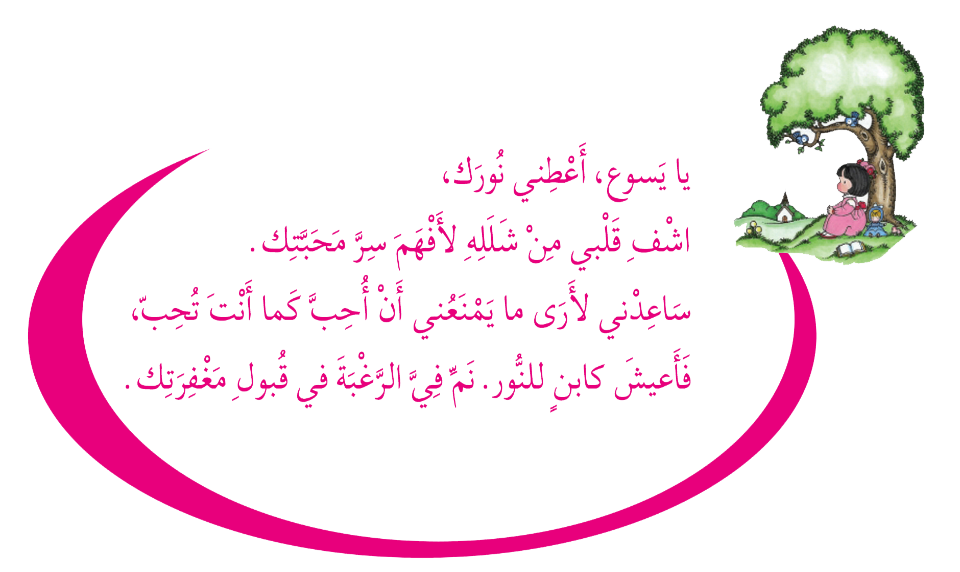 منِلتِقي بِالأسبوع القادِم. كونوا بِخير!
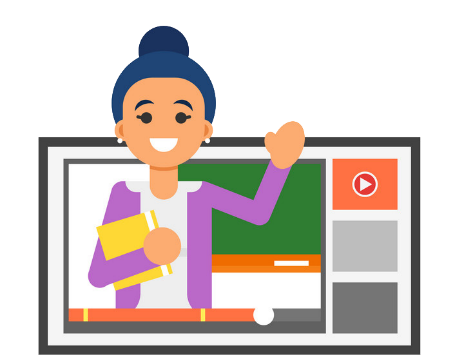